What kinds of practices can promote assessment literacy and improve the impact of feedback?
Anglia Ruskin University
May 2014
Sally Brown
NTF, PFHEA, SFSEDA
Emerita Professor, Leeds Metropolitan University
Visiting Professor University of Plymouth & Liverpool John Moores University.
‘A Marked Improvement’ aims to improve assessment practice
Stems from firm evidence that assessment is not ‘fit for purpose’ (Race 2010, Brown, 2010);
Aims to take a radical approach, recognising that it is time for significant reappraisal of assessment policy and practice (ASKe, Weston Manor Manifesto);
Builds on expertise, evidence, perspectives, and previous work; 
Takes an evidence-informed approach; 
Encourages for assessment to be seen as an integral part of the learning experience. 
The work aligns with the expectations of the new B6 section of the QAA code of practice, JISC initiatives and other current developments;
Together we are seeking to make assessment contribute to student achievement, engagement and retention by being fit-for-purpose and fully integrated into the learning process.
The manifesto for change concentrates on six tenets:
Assessment for learning;
Ensuring assessment is fit for purpose;
Recognition of the imprecision of many assessment practices;
Constructing standards in assessment communities;
Integrating assessment literacy into course design;
Ensuring professional judgments are reliable.
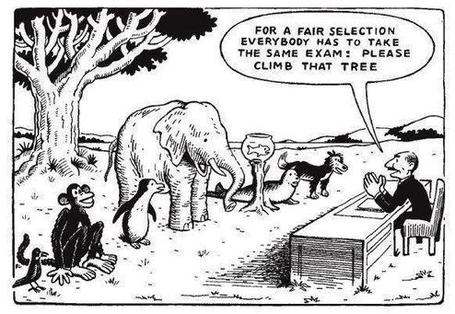 To what extent does your assessment strategy:
Maximise fast, formative feedback opportunities without driving your markers into the ground?
Support student transition and retention by making assessment integral to learning? 
Enable the development of digital literacy by providing tasks that use social and digital media?
Make the process of assessing and being assessed enjoyable for staff and students?
Assure the standards of assessment against national and PSRB benchmarks?
And…
Provide incremental assessment opportunities?
Use assessment activities that can engage students and be integral to learning?
Constructively align (Biggs 2003) assignments with planned learning outcomes and the curriculum taught?
Provide realistic tasks: students are likely to put more energy into assignments they see as authentic and worth bothering with?
Maximise the dialogic opportunities of student feedback?
Some thoughts on assessment and feedback
Academic staff frequently use a fairly limited range of assessment and feedback methods for individuals and groups, but international pedagogic research suggests that diversity benefits students greatly. 
To maximise the benefits of formative feedback, a range of streamlined approaches including statement banks and computer based assessments can supplement traditional forms.
Students do not always recognize or use feedback well, but assessment dialogues can enhance learning.
Improving feedback: good practice according to Nicol and Macfarlane-Dick (2006):
1. Helps clarify what good performance is (goals, criteria, expected standards);
2. Facilitates the development of self-assessment (reflection) in learning;
3. Delivers high quality information to students about their learning;
4. Encourages teacher and peer dialogue around learning;
5. Encourages positive motivational beliefs and self-esteem;
6. Provides opportunities to close the gap between current and desired performance;
7. Provides information to teachers that can be used to help shape the teaching.
Key issues when giving feedback
Students can’t read our writing.
There is too much emphasis on grades and marks at the expense of learning.
The feedback given is often not very useful and comes too late.
Students are not actively encouraged to self reflect.
Little or no use is made of peer/self assessment and feedback.
Little dialogue takes place around feedback.
Students have little opportunity to collate feedback over time and act upon it.
Most feedback does not feed forward, it only tell students what they have done that is incorrect.
Very little use is made of feedback as a normal part of the learning and teaching process.
Staff vary significantly in their approach to feedback.
Sadler, the most cited author on formative assessment argues:
“Students need to be exposed to, and gain experience in making judgements about, a variety of works of different quality... They need planned rather than random exposure to exemplars, and experience in making judgements about quality. They need to create verbalised rationales and accounts of how various works could have been done better. Finally, they need to engage in evaluative conversations with teachers and other students.”
Sadler continues…
Together, these ... provide the means by which students can develop a concept of quality that is similar in essence to that which the teacher possesses, and in particular to understand what makes for high quality. Although providing these experiences for students may appear to add more layers to the task of teaching, it is possible to organise this approach to peer assessment so that it becomes a powerful strategy for higher education teaching.
Sadler, D. Royce (2010)
To what extent, and how do you evidence good assessment practice at ARU?
Is there an emphasis on assessment for learning over systems focused on marks, grades and reliability?
Does the assessment design process ensure valid assessment of the intended learning outcomes?
Is there a trade-off between reliability and validity of assessment?
Are assessment decisions in relation to design, development and variety made within a programme context and focused on learning outcomes?
(From ‘A marked improvement’)
Assessment literacy: students do better if they can:
Make sense of key terms such as criteria, weightings, and level;
Encounter a variety of assessment methods (e.g. presentations, portfolios, posters, assessed web participation, practicals, vivas etc.) and get practice in using them;
Be strategic in their behaviours, putting more work into aspects of an assignment with high weightings, interrogating criteria to find out what is really required and so on;
Gain clarity on how the assessment regulations work in their HEI, including issues concerning submission, resubmission, pass marks, condonement etc.
How can you engage students who think strategically about assessment?
According to Kneale, assessment shapes student behaviour (marks as money) and poor assessment encourages strategic behaviour; 
Clever course developers utilise this tendency and design assessment tools that foster the behaviours we would wish to see (for example, logical sequencing, fluent writing, effective referencing and good time management) and discourage others (‘rummage-sale’ data sourcing, aimless cutting and pasting, and plagiarism).
Important aspects of complex, high-level learning outcomes can only be achieved when students are allowed time to ‘come to know’ the standards in use by the community
Slowly learnt academic literacies require rehearsal and practice throughout a programme (Knight and Yorke, 2004).
The achievement of high-level learning requires integrated and coherent progression based on programme outcomes.
Where there is a greater sense of the holistic programme students are likely to achieve higher standards than on more fragmented programmes (Havnes, 2007).
Students need to engage as interactive partners in a learning community, relinquishing the passive role of ‘the instructed’ within processes controlled by academic experts (Gibbs et al, 2004).
Programme Learning outcomes should reflect what students should achieve
Making it clear to students what is expected of them;
Making it clear to teachers what students are expected to learn in their own and other modules;
Helping teachers to select the most appropriate teaching strategy for the intended learning outcomes e.g. lecture, seminar, tutorial, group work, discussion, student presentation, laboratory work;
Helping teachers to select the most appropriate assessment style to assess the achievement of the learning outcomes, e.g. project, essay, performance assessment, multiple‐choice questions, exam;
Having a focus on programme learning outcomes – staff therefore need time to collaborate;
Are you confident that students being marked by different people or the same people at different times (inter & intra-tutor reliability) will achieve equivalent marks?
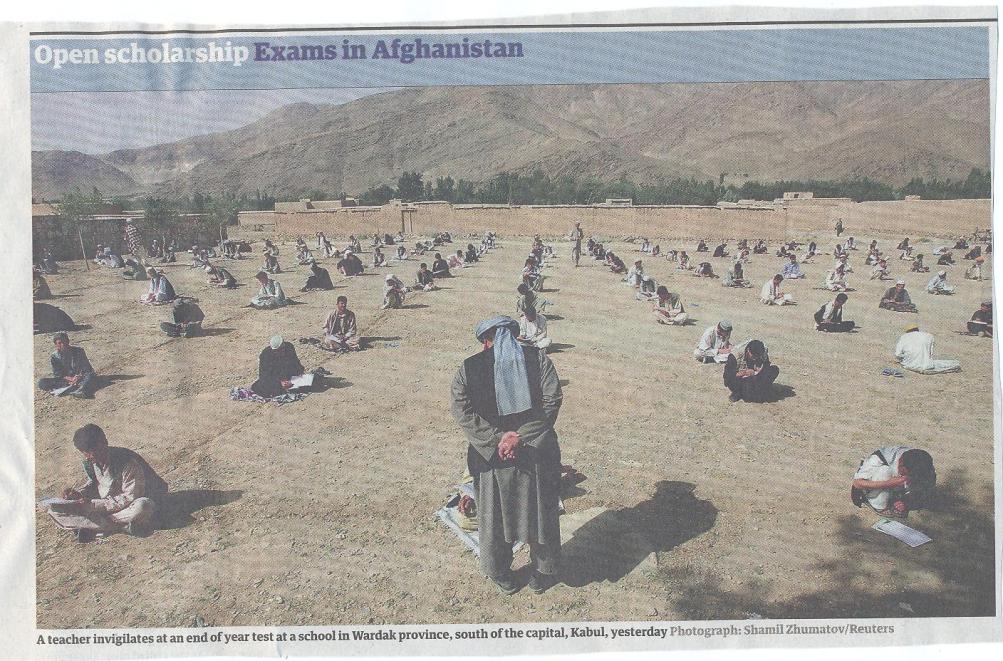 Giving feedback effectively and efficiently. We can use:
Collective oral reports, with minimal in-script comments;
Collective written reports, with minimal in-script comments;
Model answers with ‘exploded’ text;
Statement banks;
Various kinds of computer-assisted assessment to help with all of these approaches;
Assignment return sheets.
Sample assignment return proforma
Efficient assessment; we need to:
Stop marking, start assessing! 
Explore ways to maximise student ‘time on task’ (Gibbs) and minimise staff drudgery;
Remember that feedback is crucial to student learning but is the most time-consuming aspect of assessment: we need to explore ways of giving feedback effectively and efficiently;
Consider how computer-supported assessment can include use of audio feedback via digital sound files, video commentaries and other means of using course Virtual Learning Environments.
Putting this in to practice. We need to:
design an assessment strategy that involves a diverse range of methods of assessment (as all forms of assessment disadvantage some students);
consider when designing assessment tasks how any students might be disadvantaged;
maximise the opportunities for each student to achieve at the highest possible level;
ensure the assurance of appropriate standards for all students.
Conclusions
Assessment strategies are often under-designed;
We need to consider the fitness for purpose of each element of the assessment programme;
This will include the assignment questions/tasks themselves, the briefings, the marking criteria, the moderation process and the feedback;
 We also need to scrutinise how the assignments align with one another, whether we are over or under-assessing, whether we are creating log-jams for students and markers, whether we are assessing authentically, and whether our processes are fair and sensible.
If we do this, assessment can contribute to improving student learning, thereby making a marked improvement.
After the tea break:
What are the key interventions you need to build into your development programmes?
How can you involve students further in a dialogue about assessment?

Using the sample programme assessment strategy, can you identify:
Priorities for change?
Goals for the short, medium and long term?
What further information and resources you require to improve your assessment?
Useful references: 1
ASKe Weston Manor manifesto http://www.brookes.ac.uk/aske/Manifesto/ (accessed April 2012)
Assessment Reform Group (1999) Assessment for Learning : Beyond the black box, Cambridge UK, University of Cambridge School of Education. 
Biggs, J. and Tang, C. (2007) Teaching for Quality Learning at University, Maidenhead: Open University Press.
Bloxham, S. Marking and moderation in the UK: false assumptions and wasted resources, Assessment & Evaluation in Higher Education 34.2 (2009): 209-220.
Bloxham, S. and Boyd, P. (2007) Developing effective assessment in higher education: a practical guide, Maidenhead, Open University Press.
Brown, S. Rust, C. & Gibbs, G. (1994) Strategies for Diversifying Assessment, Oxford: Oxford Centre for Staff Development. 
Boud, D. (1995) Enhancing learning through self-assessment, London: Routledge.
Brown, S. (2011) 	First class: how assessment can enhance student learning in Blue Skies: new thinking about the future of higher education, London: Pearson.
Brown, S. and Glasner, A. (eds.) (1999) Assessment Matters in Higher Education, Choosing and Using Diverse Approaches, Maidenhead: Open University Press.
Brown, S. and Knight, P. (1994) Assessing Learners in Higher Education, London: Kogan Page.
Useful references 2
Brown, S. and Race, P. (2012) Using effective assessment to promote learning in Hunt, L. and Chambers, D. (2012) University Teaching in Focus, Victoria, Australia, Acer Press, pp.74-91
Carless, D., Joughin, G., Ngar-Fun Liu et al (2006) How Assessment supports learning: Learning orientated assessment in action Hong Kong: Hong Kong University Press.
Carroll, J. and Ryan, J. (2005) Teaching International students: improving learning for all. London: Routledge SEDA series.
Crosling, G., Thomas, L. and Heagney, M. (2008) Improving student retention in Higher Education, London and New York: Routledge 
Crooks, T. (1988) Assessing student performance, HERDSA Green Guide No 8 HERDSA (reprinted 1994).
Falchikov, N. (2004) Improving Assessment through Student Involvement: Practical Solutions for Aiding Learning in Higher and Further Education, London: Routledge.
Gibbs, G. (1999) Using assessment strategically to change the way students learn, in Brown S. & Glasner, A. (eds.), Assessment Matters in Higher Education: Choosing and Using Diverse Approaches, Maidenhead: SRHE/Open University Press.
Havnes, A. (2007), ‘What can feedback practices tell us about variation in grading across fields?’ Presented at the ASKe Seminar Series, Oxford Brookes University, 19th September.
Useful references 3
Higher Education Academy (2012) A marked improvement; transforming assessment in higher education, York: HEA.
Knight, P. and Yorke, M. (2003) Assessment, learning and employability Maidenhead, UK: SRHE/Open University Press.
Mentkowski, M. and associates (2000) p.82 Learning that lasts: integrating learning development and performance in college and beyond, San Francisco: Jossey-Bass.
McDowell, L. and Brown, S. (1998) Assessing students: cheating and plagiarism, Newcastle: Red Guide 10/11 University of Northumbria.
Nicol, D. J. and Macfarlane-Dick, D. (2006) Formative assessment and self-regulated learning: A model and seven principles of good feedback practice, Studies in Higher Education Vol 31(2), 199-218.
Newstead, S. E. and Dennis, I. (1994), ‘Examiners examined: the reality of exam marking in psychology’, The Psychologist, 7, pp. 216-19.
O’Donovan, B., Price, M. and Rust, C. (2004), ‘Know what I mean? Enhancing student understanding of assessment standards and criteria’, Teaching in Higher Education, 9, pp. 325-335.
PASS project Bradford http://www.pass.brad.ac.uk/ Accessed November 2013
Pickford, R. and Brown, S. (2006) Assessing skills and practice, London: Routledge.
Useful references 4
Race, P. (2001) A Briefing on Self, Peer & Group Assessment, in LTSN Generic Centre Assessment Series No 9, LTSN York.
Race P. (2007) The lecturer’s toolkit (3rd edition), London: Routledge.
Rust, C., Price, M. and O’Donovan, B. (2003) Improving students’ learning by developing their understanding of assessment criteria and processes, Assessment and Evaluation in Higher Education. 28 (2), 147-164.
Stefani, L. and Carroll, J. (2001) A Briefing on Plagiarism http://www.ltsn.ac.uk/application.asp?app=resources.asp&process=full_record&section=generic&id=10
Sadler, D. R. (1987), ‘Specifying and Promulgating Achievement Standards’, Oxford Review of Education, 13, pp. 191–209.
Sadler, DR 1989, ‘Formative assessment and the design of instructional systems’, Instructional Science, vol. 18, pp. 119-144.
Sadler, R. (2008) Assessment of Higher Education, in International Encyclopaedia of Education
Sadler, D. Royce (2010) Beyond feedback: developing student capability in complex appraisal,Assessment & Evaluation in Higher Education, 35: 5, 535-550
Yorke, M. (1999) Leaving Early: Undergraduate Non-completion in Higher Education, London: Routledge.